A gerincvelő mikroszkópiája; Rexed-zónákA reflexív fogalma, receptorok és effektorokA proprioceptív reflex
Dr. Baksa Gábor 
Anatómiai, Szövet- és Fejlődéstani Intézet
2019.
A gerincvelő keresztmetszeti tagozódása
fehérállomány
Faller
4., 5.  	funiculus posterior (hátsó kötél)
9.	funiculus lateralis (oldalsó kötél)
12.	funiculis anterior (elülső kötél)

10. 	fasciculus proprius posterior
11. 	fasciculus proprius lateralis
17. 	fasciculus proprius anterior
18. 	commissura alba
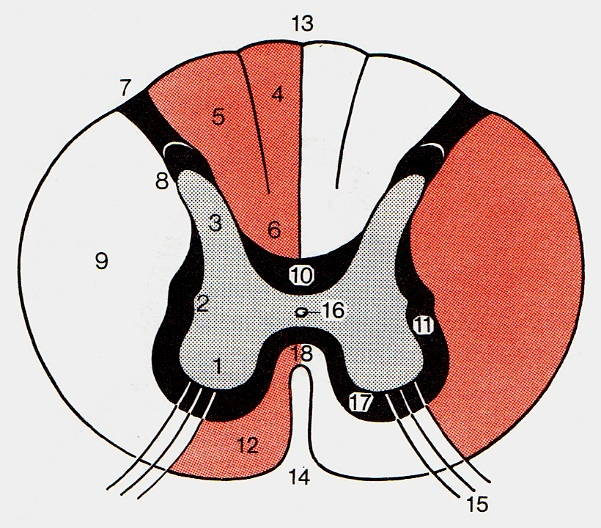 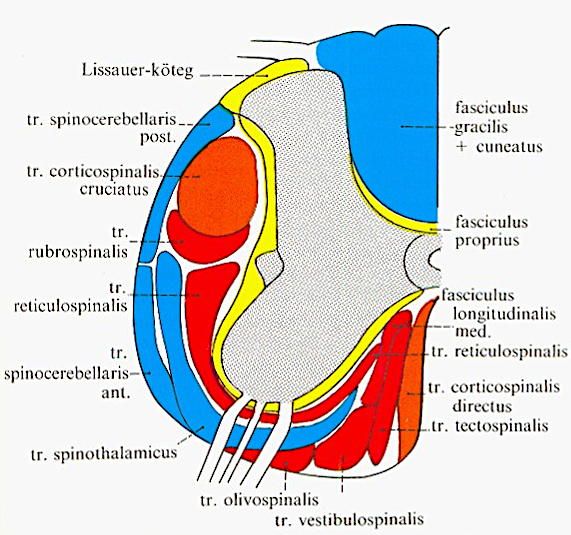 felszálló
leszálló és
asszociációs pályák
Réthelyi & Szentágothai
A gerincvelő keresztmetszeti tagozódása
szürkeállomány
Réthelyi & Szentágothai
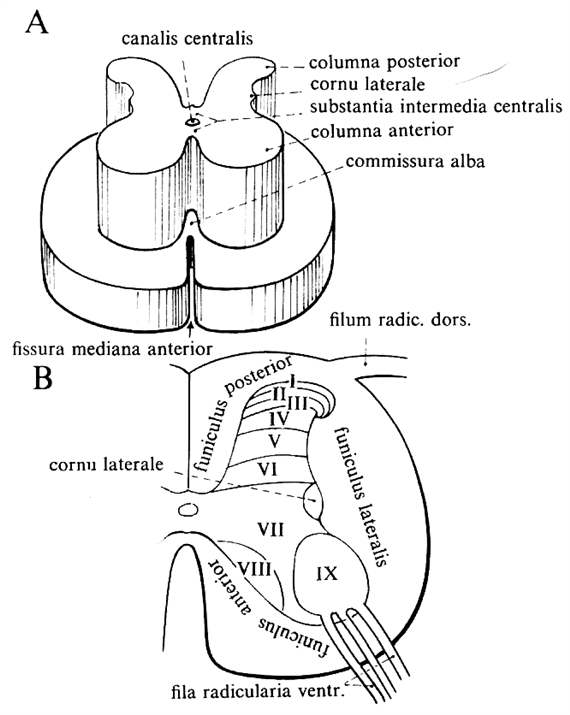 columna posterior (～ hátsó szarv)
columna lateralis (～ oldalsó szarv)
columna anterior (～ elülső szarv)
zona intermedia
canalis centralis
Rexed-zónák (Rexed-laminák)
gerincvelői magok
A gerincvelő idegsejtjei
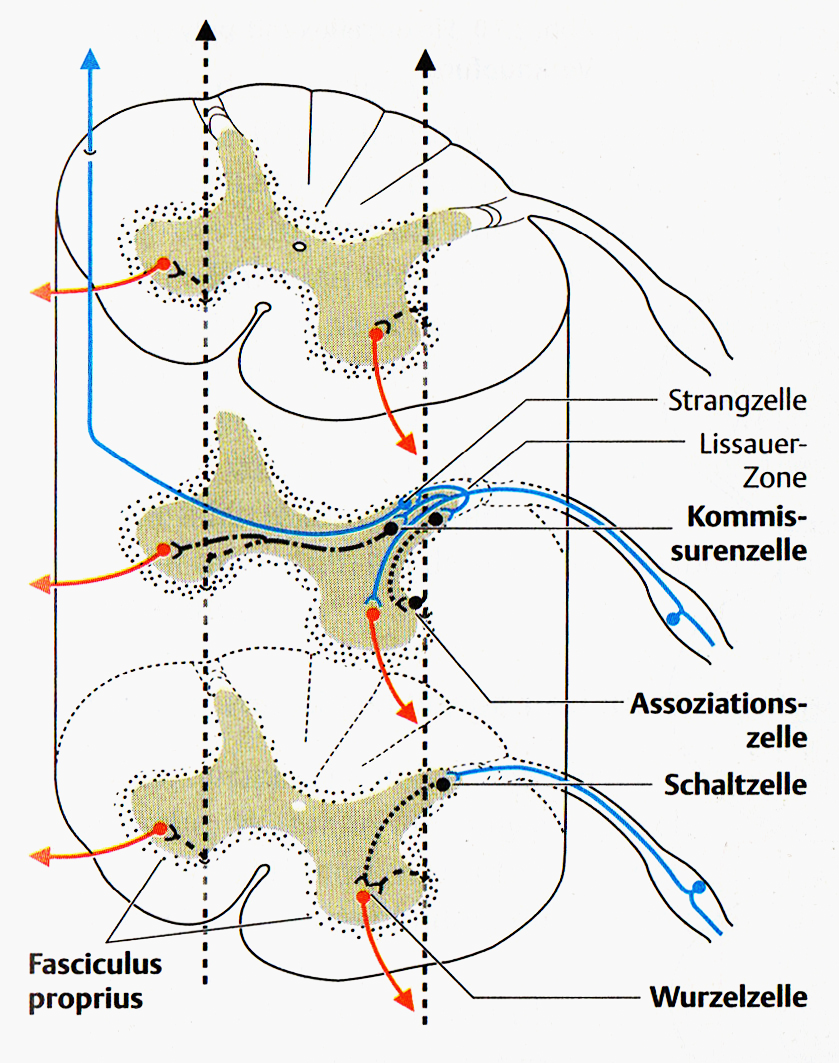 A hátsó szarvban funicularis neuronok:
ezek axonjai valamelyik kötegben (=funiculus) szállnak fel a
központi idegrendszerbe.

A mellső szarvban radicularis neuronok:
ezek axonjai az elülső gyökéren (=radix anterior) keresztül kilépnek
a gerincvelőből és lehetnek
somatomotoros (𝛂- és 𝛾-motoneuronok)
visceromotoros (SY, PSY) sejtek 

A szürkeállományban mindenütt:
commissuralis sejtek 
asszociációs sejtek
relé sejtek
gátló hatású interneuronok (pl. Renshaw-sejtek)
funicularis sejt
commissuralis
sejt
asszociációs
sejt
relé sejt
radicularis sejt
Duus
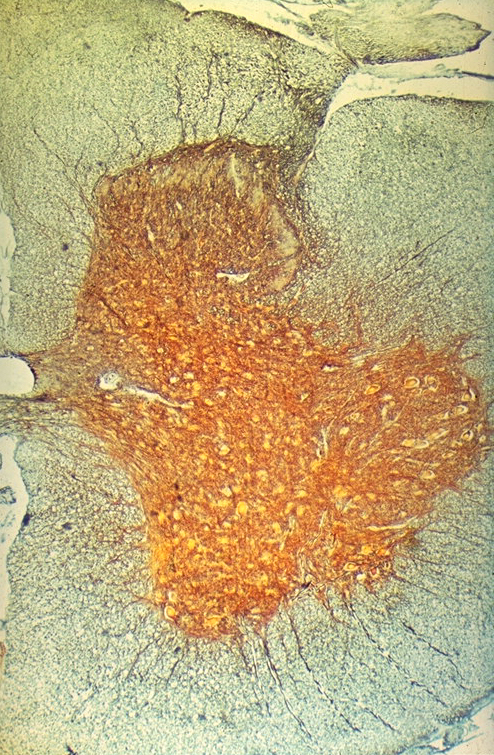 wikipedia.org
Rexed-zónák
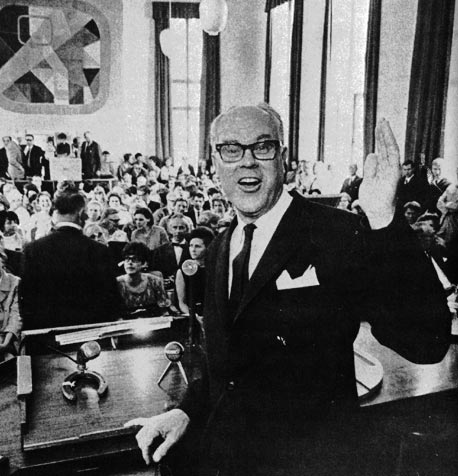 Dr. Kozsurek Márk 
előadásából
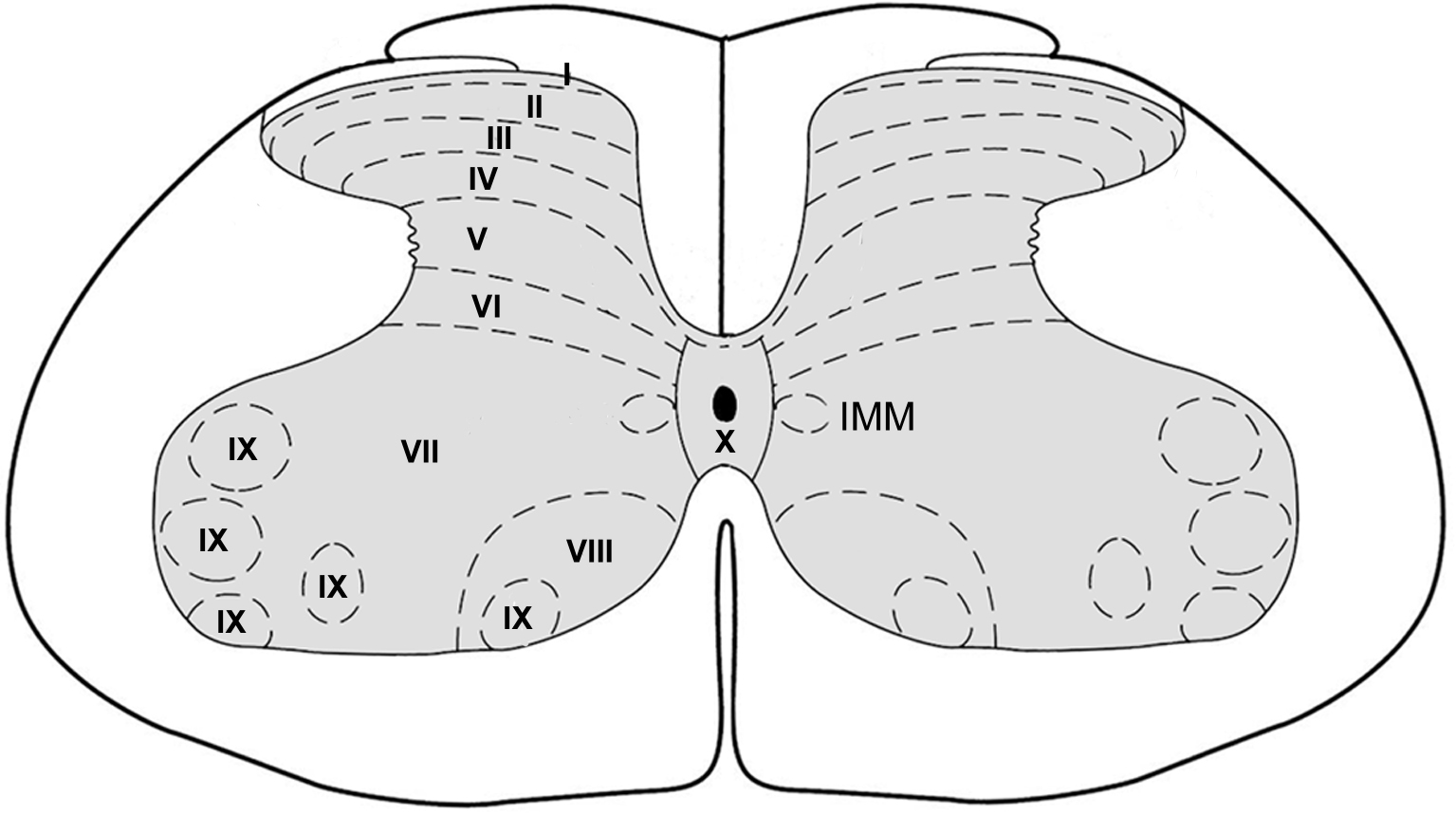 Bror Rexed (1914-2002.) 
(Svédország)
Az 1950-es évektől ismert tagolása a gerincvelő szürkeállományának.
10 különböző lemez (I-X.) oldalanként.
Eltérő sejtes összetétel.
A hátsó szarv Rexed-zónái és magjai
Lamina I.:
zona vagy nucleus marginalis
hő- és fájdalomérzet
fő bemenet a Lissauer-kötegből
zsigeri érző rostok
agytörzsi monoaminerg rostok
Dr. Kozsurek Márk 
előadásából
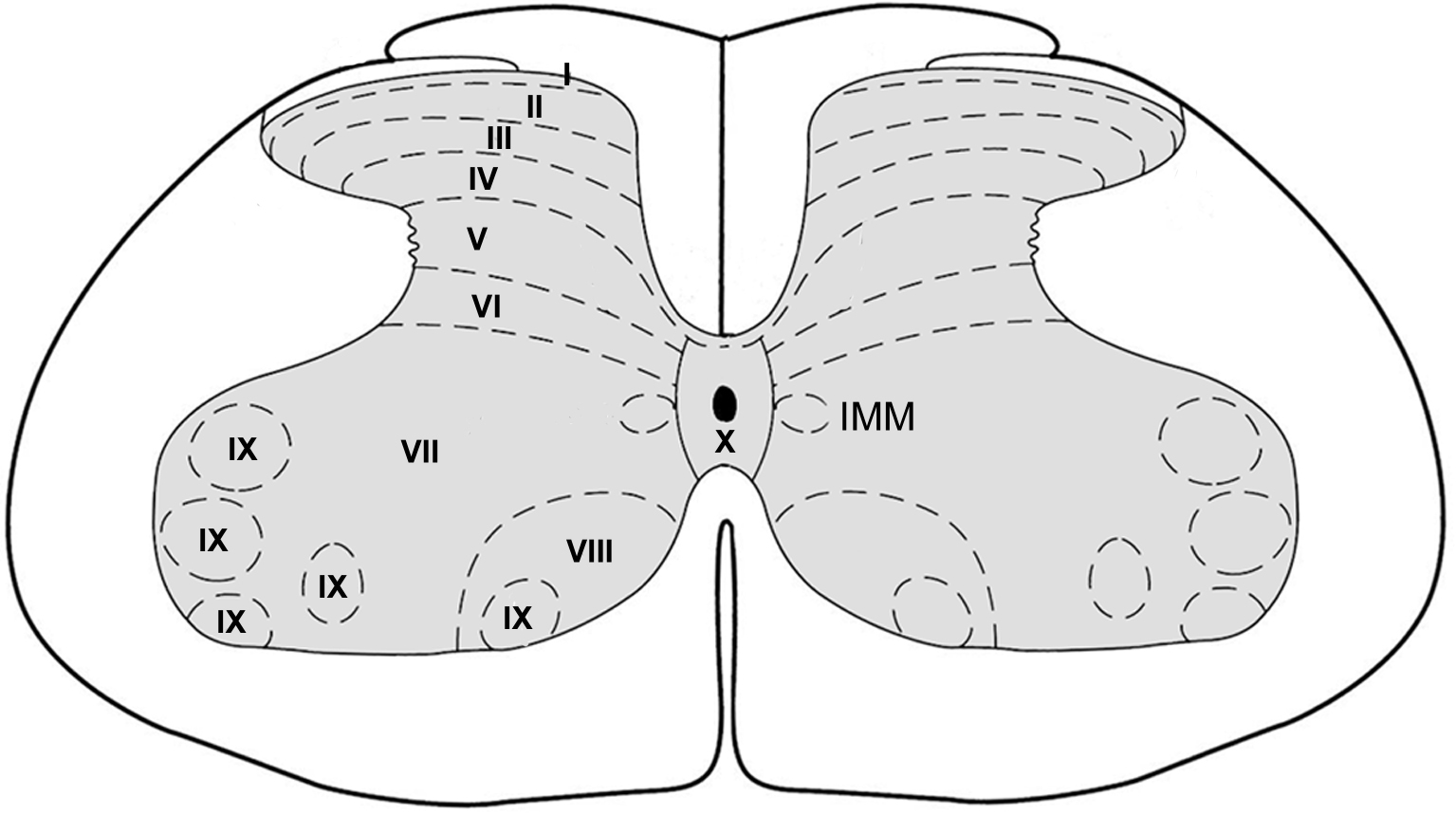 Lamina II.:
substantia gelatinosa Rolandi
bőrből érkező velőshüvely nélküli
és vékony velőshüvelyű fájdalomérző
rostok
agytörzsi monoaminerg rostok
Bejövő fájdalomérzet modulációja
(opioid receptorok...)
Tr. spinothalamicus
asszociációs rostok
commissuralis rostok
Lamina V-VI.:
főleg V: 
tapintási és zsigeri érző ingerek
agytörzsből leszálló rostok
kisugárzó fájdalom
főleg VI: bőr-, izom-, ízületi 
receptorok
(helyzetérzékelés - propriocepció)
Lamina III-IV.:
nucleus proprius (columnae dorsalis)
vastag velőshüvelyű rostok főleg a bőr
mechanoreceptoraiból (átkapcsolás a 2. neuronra)
A zona intermedia és a oldalsó szarv Rexed-zónái és magjai
Zona intermedia
Lamina X.: a substantia grisea centralis körül
Lamina VII.:
fontos magok és számos interneuron építik fel
nucleus dorsalis vagy nucleus thoracicus vagy
Clarke-Stilling mag (helyzete: Th9-L3)
alsó testfélből ízületi helyzetérzékelés (propiocepció)
és bőr mechanoreceptorai (epikritikus szenzibiltás)
Ebből indul a tr. spinocerebellaris dorsalis (Flechsig)

Nucelus intermediolateralis (helyzete: oldalsó szarv Th1-L3):	
lumbalisan sympathicus praeganglionaris rostok erednek innen
sacralisan parasympathicus praeganglionaris rostok lépnek ki belőlük
nucleus intermediomedialis (helyzete: oldalsó szarv Th1-L3) : 
Zsigerekből jövő érzőinformáció feldolgozása (zsigerek falának feszülése, fájdalom-, hő-, mechano- és kemorecepció), 
átkapcsolódás a 2. neuronra 
interneuronok (pl. Renshaw-féle interneuronok)
a kéregből (tr. corticospinalis) és a formatio reticularisból (tr. reticulospinalis) leszálló rostok is végződnek itt
Dr. Kozsurek Márk 
előadásából
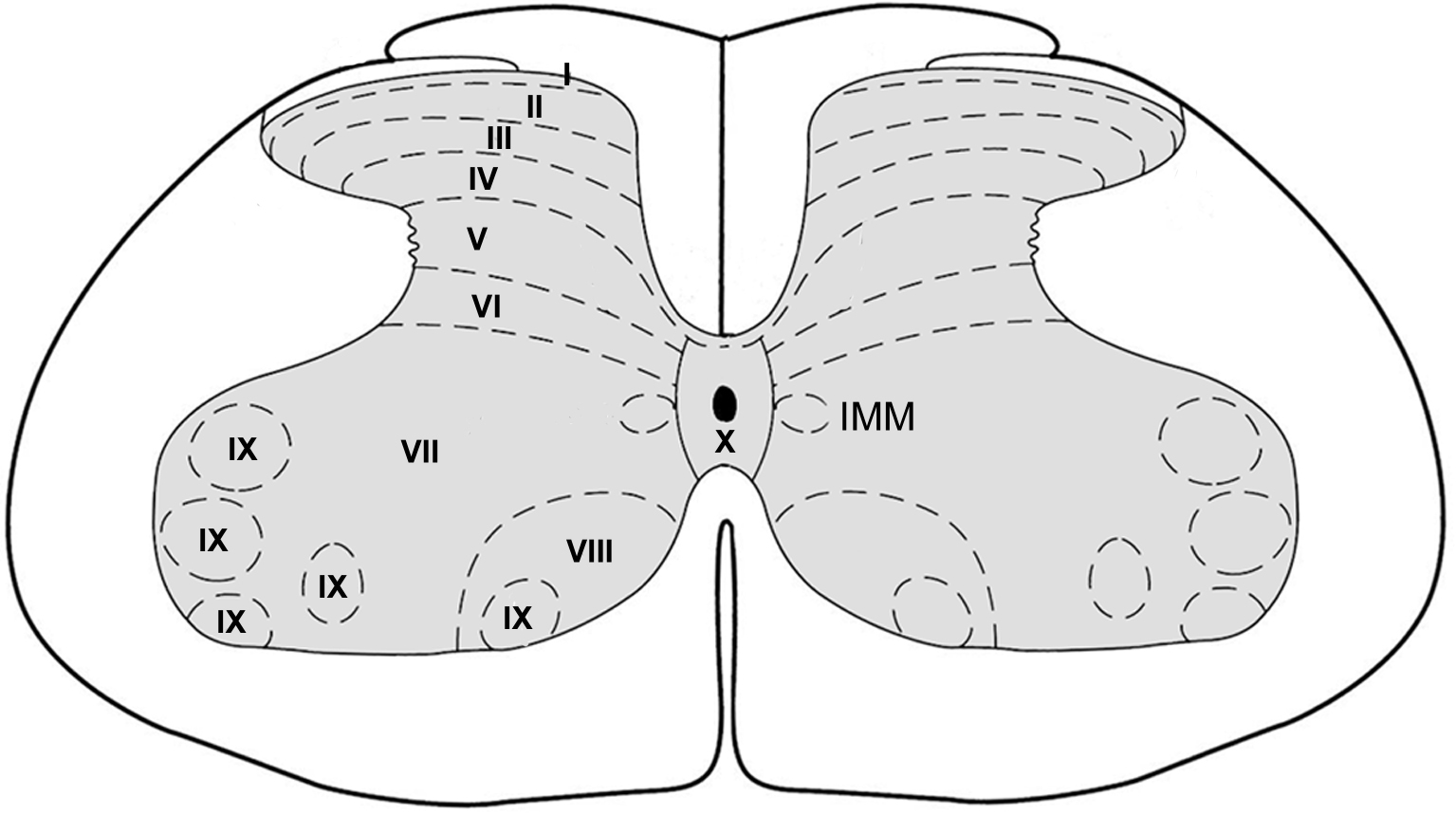 Az elülső szarv Rexed-zónái és magjai
Dr. Kozsurek Márk előadásából
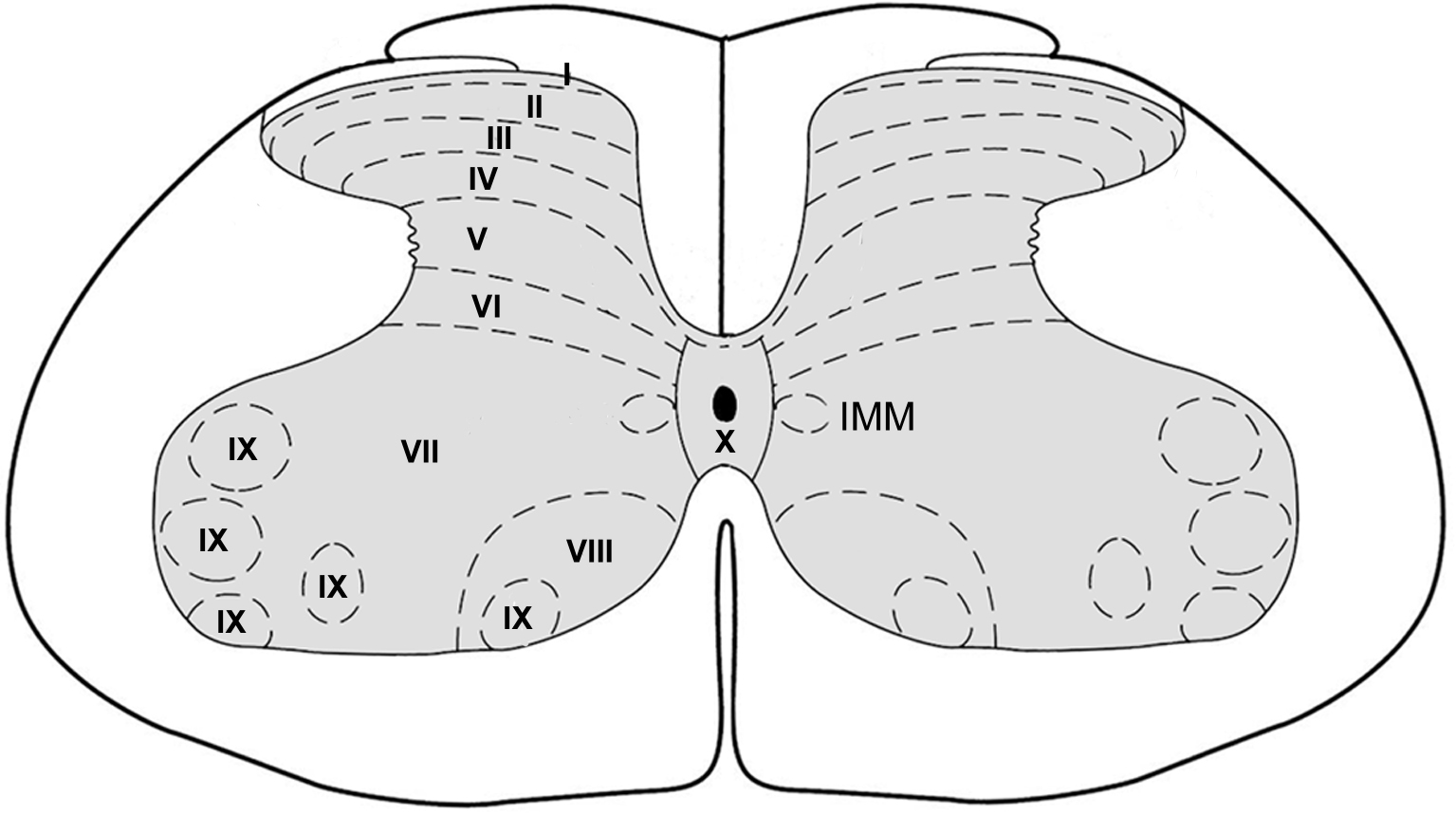 Lamina VII.:
Ez a lemez a mellső szarv alkotásához is hozzájárul.
Gátló hatású interneuronjai (Renshaw-sejtek) 
gylicin (gátló hatású) neurotranszmiterrel működnek

bemenetük:
kérgi beidegzés leszálló pályákon keresztül

az izmokat beidegző alfa-motoneuronok axonkollateralisai is ingerlik őket, ezzel mintegy negatív visszacsatolási
kört létrehozva (izmok védelme) (finom motorika beállítása különösen a distalis végtagizmokon)
ún. kimeneti vagy rekurrens gátlás
Lamina VIII.: Lenhossék-féle commissuralis mag; axonjai a commissura albában kereszteződnek

Lamina  IX.: nagyméretű radicularis neuronok (mozgató idegsejtek = motoneuronok) találhatók itt és Renshaw-sejtek
Dr. Székely Andrea előadásából
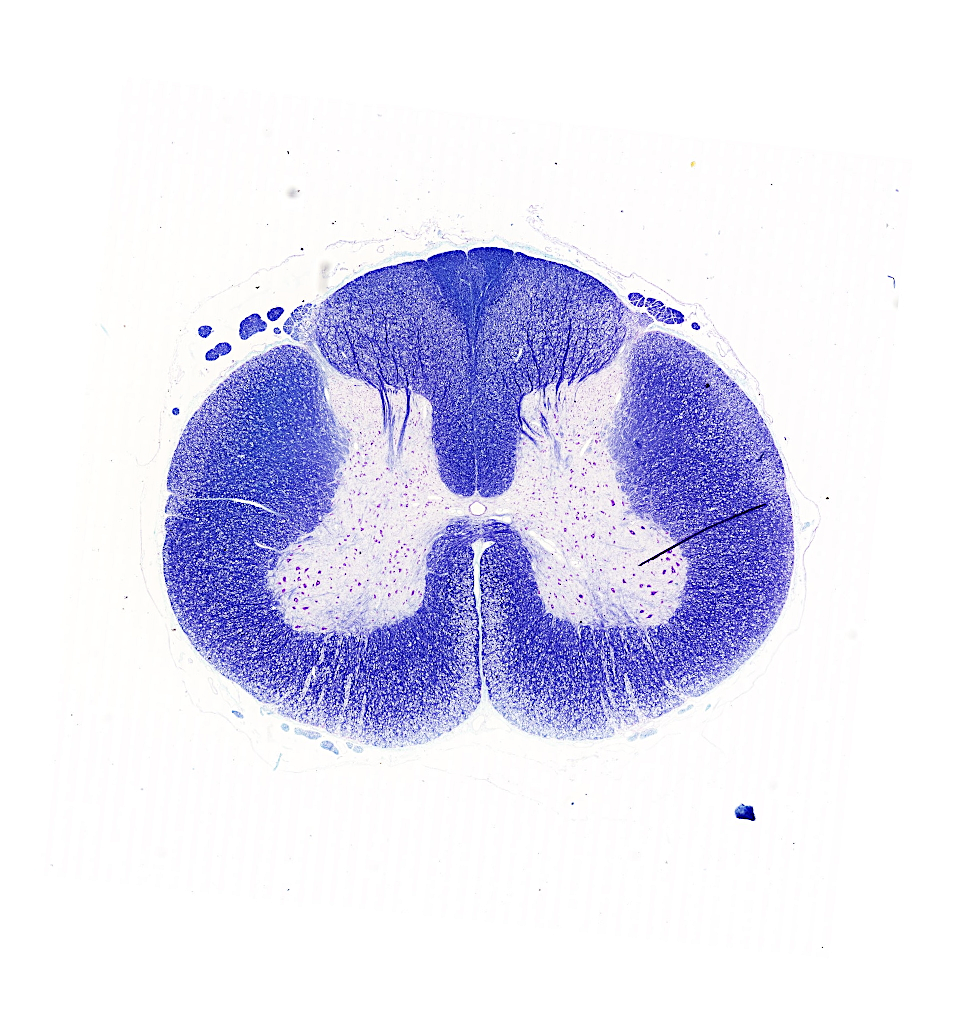 IX.
Receptorok
Duus
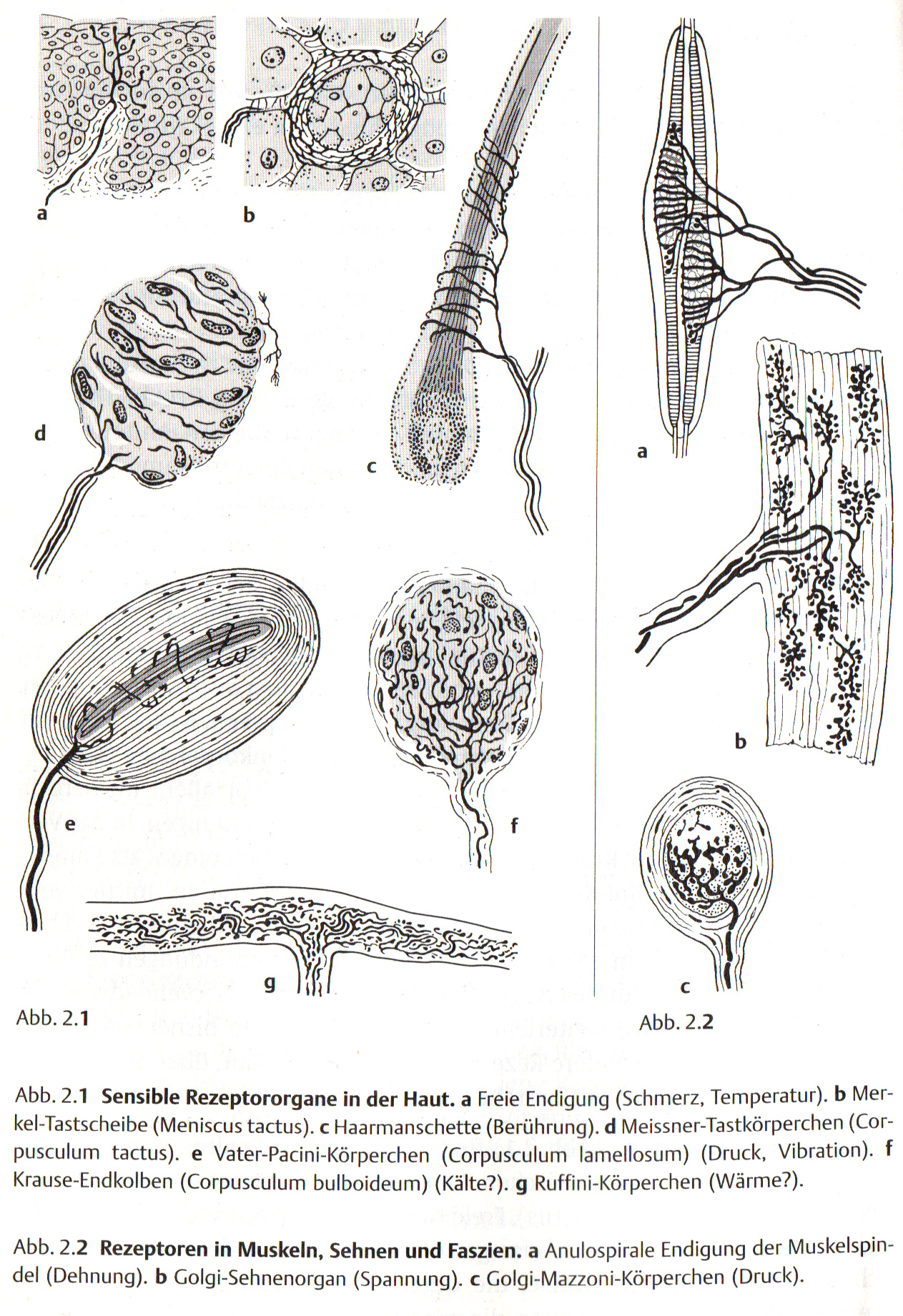 Olyan speciálisan differenciálódott struktúrák, amelyek a környezeti
(külső vagy belső) ingereket ingerületté alakítva akciós potenciálként
küldik azokat tovább a központi idegrendszer felé afferens idegrostokon
keresztül.

Osztályozásuk többféle lehet a helyzetük, a felvett inger forrása, jellege
alapján.

Exteroceptorok: külső környezeti ingereket vesznek fel
(Teleceptorok: távolabbról jövő ingerek - szem, fül)
Interoceptorok (visceroceptorok): a belső környezetet érzékelik, pl.
ozmo-, chemo- és baroreceptorok

Mechanoreceptorok: elemii tapintás, nyomás
Thermoreceptorok: hideg, meleg érzékelése
Nociceptorok: fájdalominger érzékelése
Reflexív
reflexközpont
afferens
efferens
receptor
(érzékelő)
effektor
(végrehajtó)
VÁLASZ
INGER
Reflex: a szervezett akaratlan, gyors és azonos kimenetelű válasza egy ingerre
Idegrendszeri alapok...(Dr. Kozsurek Márk előadásából)
visceroszenzoros
somatoszenzoros
somatomotoros
VEGETATÍV GGL.
v
vázizmok
bőr, izmok,  ízületek, ínak
belső szervek
visceromotoros
központi idegrendszer
ÁTKAPCSOLÁS!
ÉRZŐ GGL.
simaizom , mirigyek
receptor				effektor
Proprioceptív (saját, nyújtási) reflex
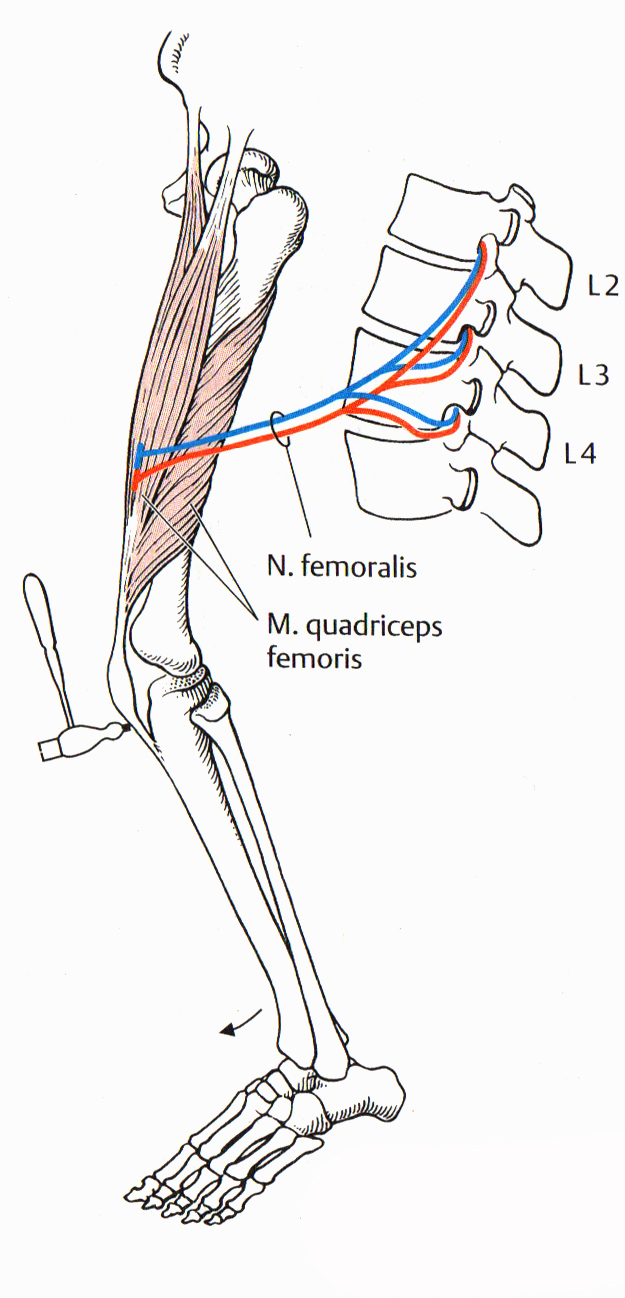 2 neuronos, monoszinaptikus reflex
ín/izom megnyúlása az inger, amely beindítja
klasszikus példája a patella reflex (német: „Stolperreflex“ ～ botlási reflex)
feladata az izom védelme (túlnyújtás/-feszítés tkp. az izom szakadása ellen)
továbbá a testhelyzet megtartása a testtömeg és a gravitáció hatásával szemben (antigravitációs izmok!!)
számos ilyet vizsgálunk az alsó és a felső végtagon (és van a m. masseternek)
vizsgálható az afferens/efferens beidegzés, a beidegző gerincvelői szegmens(ek) épsége (reflexközpont) (areflexia, hypo-/hyperreflexia)
és a leszálló pályák moduláló hatásáról is nyerhetünk információt 
     (ld. pyramisjelek)

A receptor és az effektor tkp. ugyanabban az izomban foglalnak helyet, ezért 
beszélünk saját reflexről.
Duus
Proprioceptív (saját, nyújtási) reflex
Réthelyi - Szentágothai
Miből áll a reflexív?
receptor (izomorsó - az izom nyújtására, feszítésére reagáló receptor)
pl. a m. quadriceps femoris állományában
afferens szár (az izomorsót beidegző érző idegvégződés, tkp. egy
spinalis ganglionban elhelyezkedő pseudounipolaris neuron peri-
fériás nyúlványa)
pl. a n. femoralisszal az L2-4 szegmensekhez bemenő érző rostok
reflexközpont (gerincvelő; ide lép be az előbbi pseudounipolaris 
neuron centralis nyúlványa és átkapcsol a mellső szarvban elhelyez-
kedő 𝛂-motoneuronra.
pl. az L2-4 szegmensek
efferens szár (az 𝛂-motoneuron axonja)
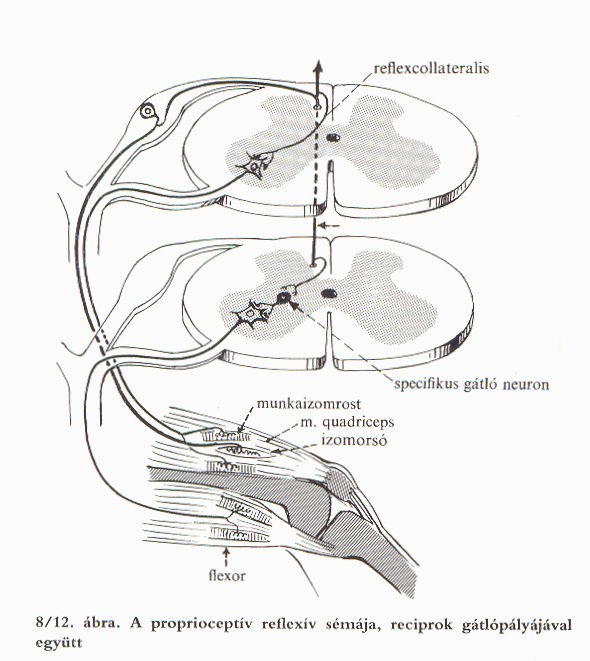 pl. az L2-4 szegmensekből a n. femoralisszal kimenő rostok
effektor (az izom munkaizomzata, amelybe a receptorként működő és a reflex kiváltásához ingerelt izomorsó ágyazódik)
pl. a m. quadriceps
Hol lesz ez még fontos?
Duus
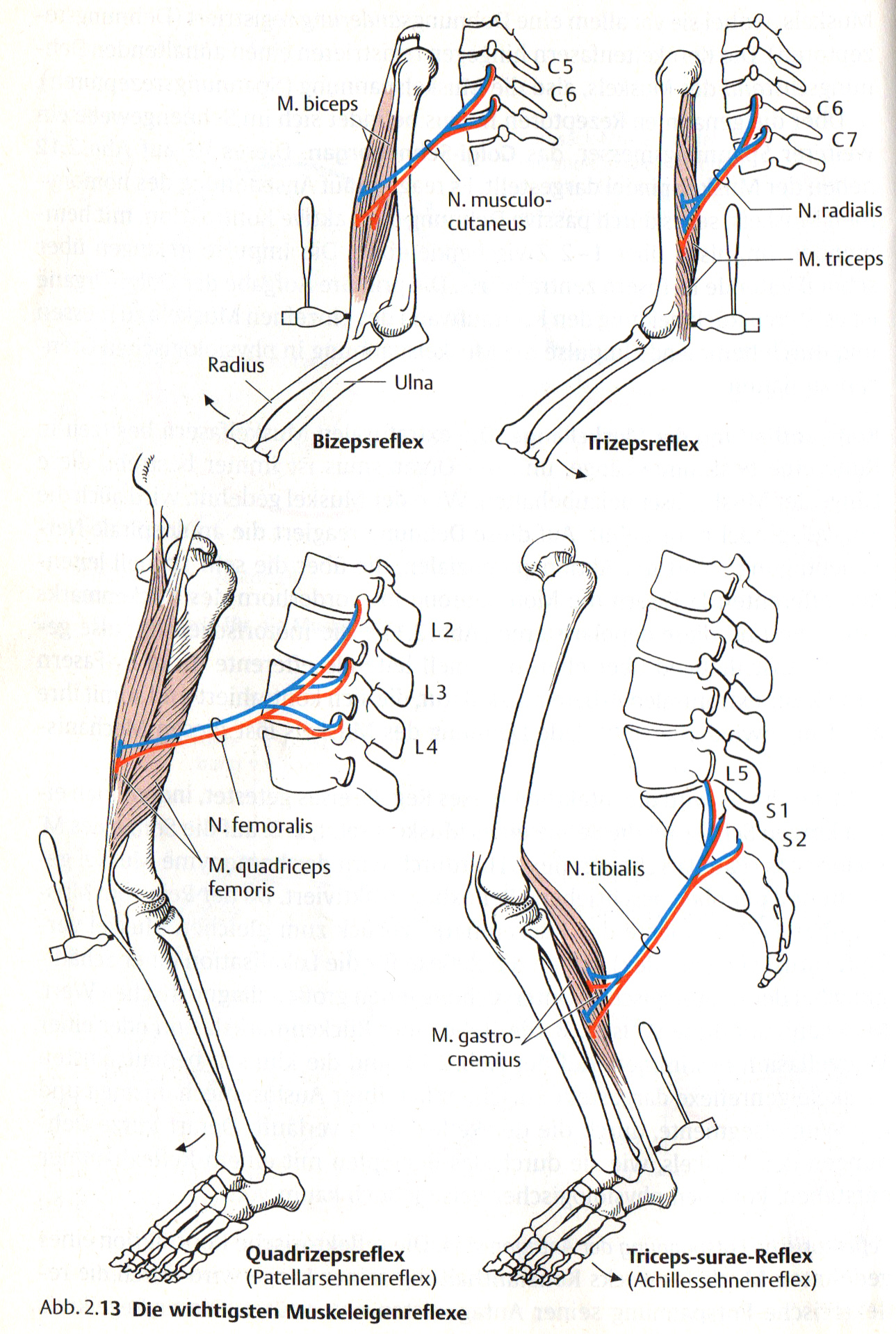 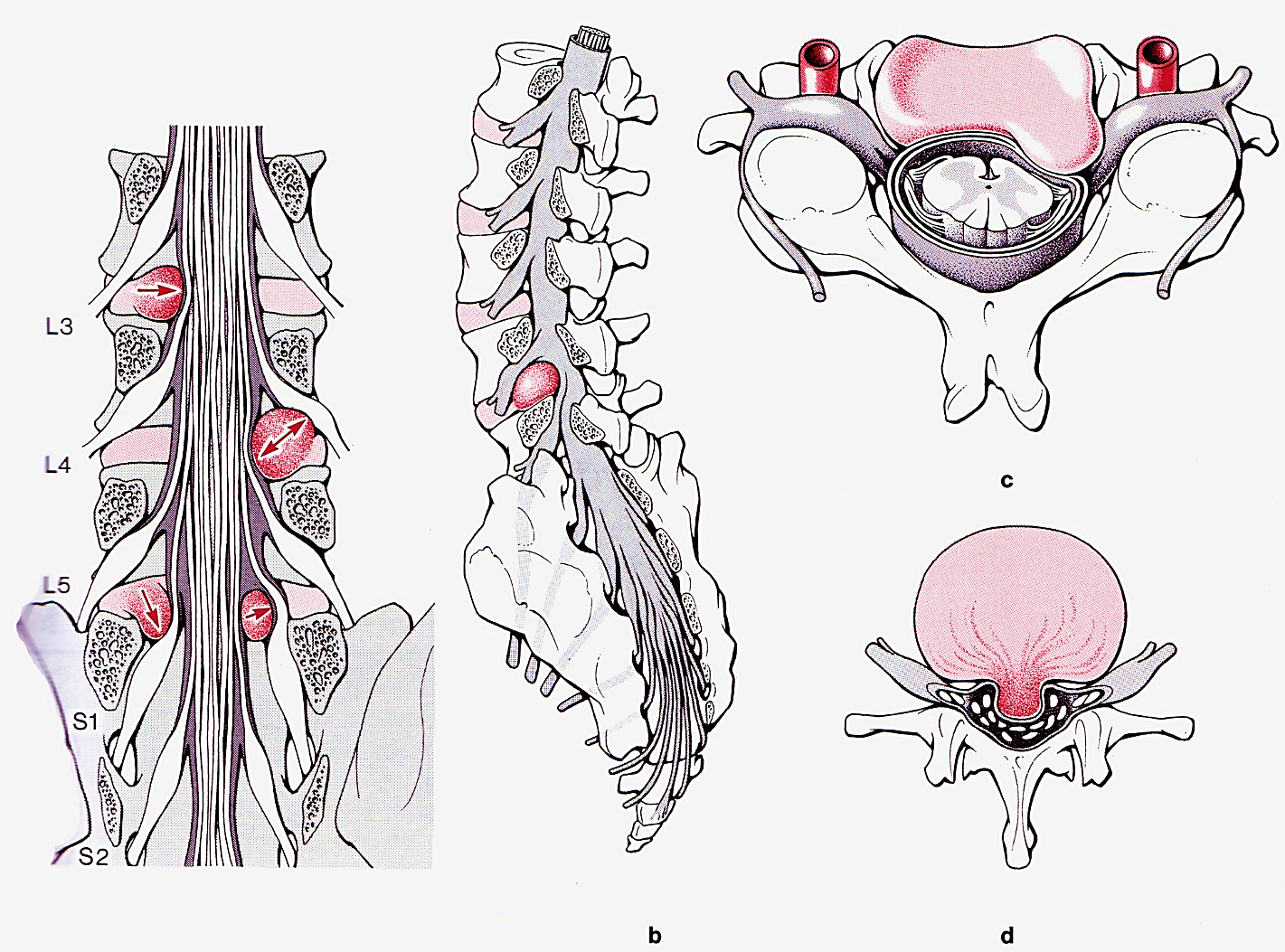 Porckorongsérvek fizikális diagnosztikája stb.

1-1 indikátor izom ínreflexének renyhülése vagy kiesése
különösen az azonos gerincvelői szegmenshez tartozó
dermatoma érzészavarával, esetleg az izom gyengülésével,
bénulásával - az ellenoldalival is összehasonlítva! - fontos
diagnosztikai jel lehet.
Duus
Reflexkör
reflexközpont
afferens
efferens
beállítás
visszajelzés
receptor
(érzékelő)
effektor
(végrehajtó)
VÁLASZ
INGER
Gamma-hurok
𝛂-motoneuron
reflexközpont
𝛾-motoneuronok
afferens
efferens
beállítás
visszajelzés
receptor
(izom-/ínorsó)
effektor
(munkaizomzat)
izom megrövidülése
izom/ín megnyúlása
Tulajdonképpen egy proprioceptív reflexkörről van szó, amelyik nem csak arra alkalmas, hogy az izom meg-
nyúlása esetén az izmot rövidítse, hanem képes a receptor és ezzel a következő ingerre adott válasz érzékeny-
ségét beállítani (követő szervomechanizmus). A gyakorlatban ez több célt szolgál.
Gamma-hurok, izomorsó, ínorsó
Duus
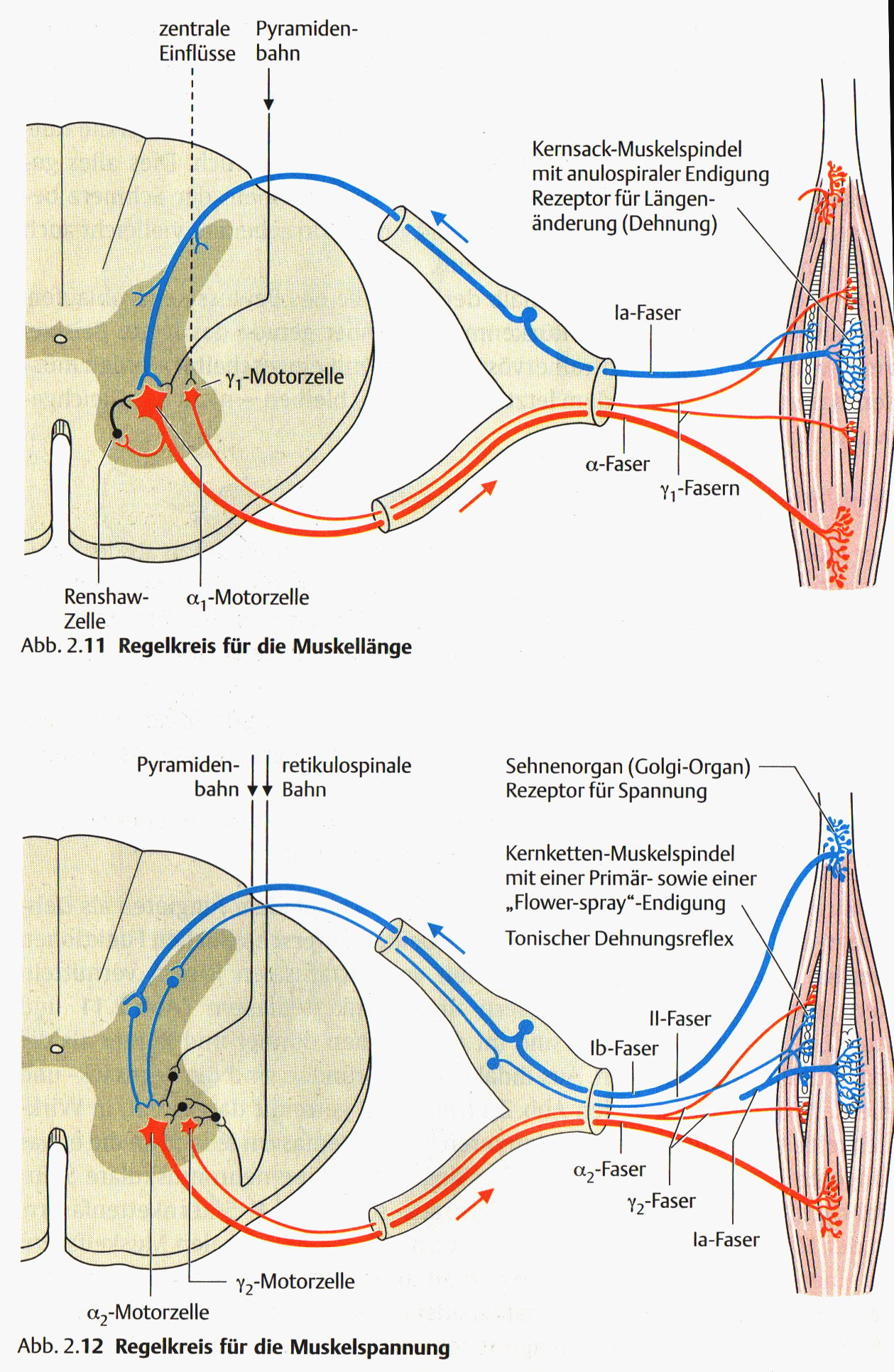 Az izomorsó kötőszövetes tokkal rendelkező receptorstruktúra, ami
a munkaizomrostokkal párhuzamosan helyezkedik el.
Az izom feszülésére ÉS megnyúlására érzékeny.

Összetétele a tokon belül:
intrafusalis rostok (harántcsíkoltak, de sokkal kisebb átmérőjűek és rö-
videbbek, mint a munkaizomrostok)
maglánc receptor: sejtmagjai egy sorban „láncként“ helyezkednek el
magzsák receptor: sejtmagjai a rost közepén csoportosulnak

idegvégződések
anulospiralis: zömmel a magzsák rostok körül tekeredik 
(feszítést érzékel - statikus) - Ia típusú rost („primer végződés“)
flower spray: főként a maglánc rostokon jelenik meg 
(nyújtást érzékel - dinamikus) - II-es típusú rost (“szekunder végződés“)
𝛾-motoneuronok axonjai: az intrafusalis rostokat motorosan idegzik be
(elvileg: 𝛾1-neuronok a magzsákhoz, 𝛾2-neuronok a maglánchoz)
az izomhossz beállításának szabályozása
az izomrost előfeszítettségének szabályozása
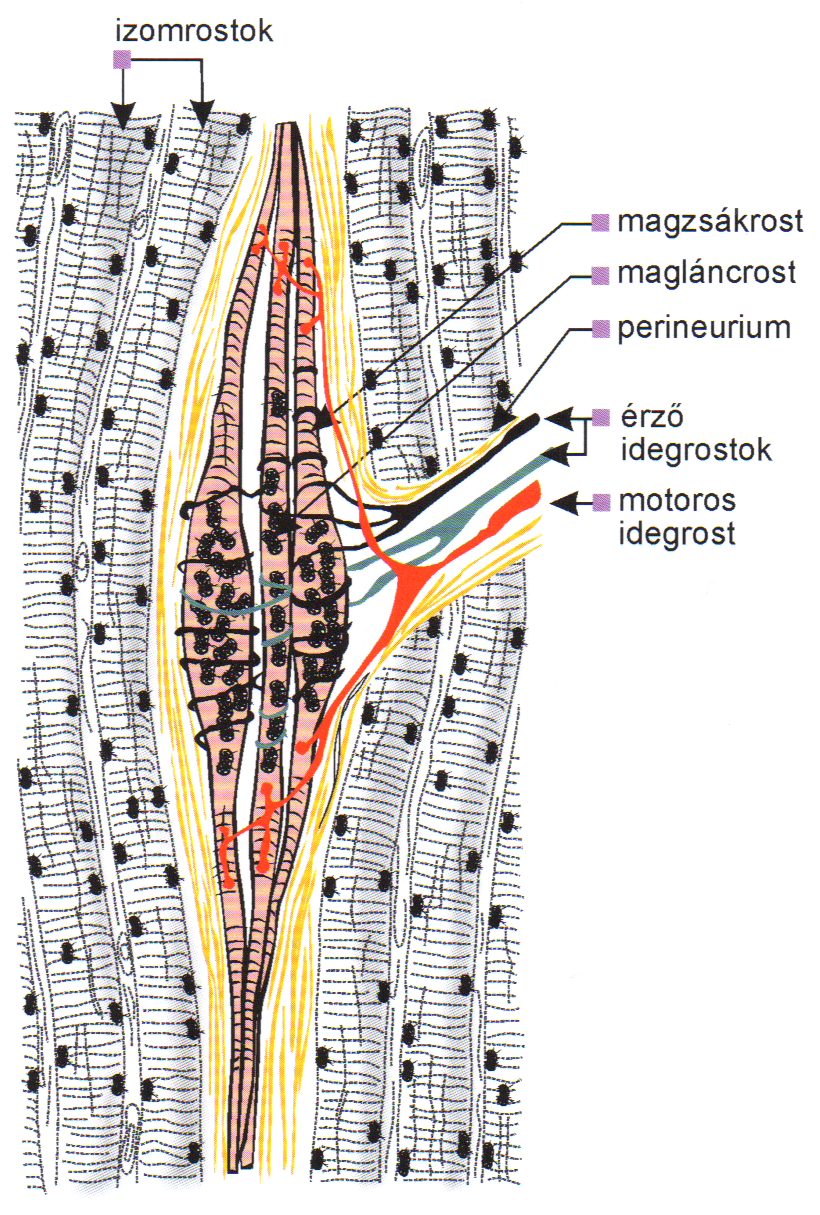 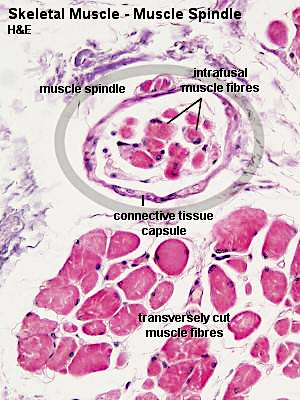 intrafusalis
rostok
izomorsó
kötőszövetes tok
munkaizomzat
Altdorfer
Röhlich
Gamma-hurok, izomorsó, ínorsó
Duus
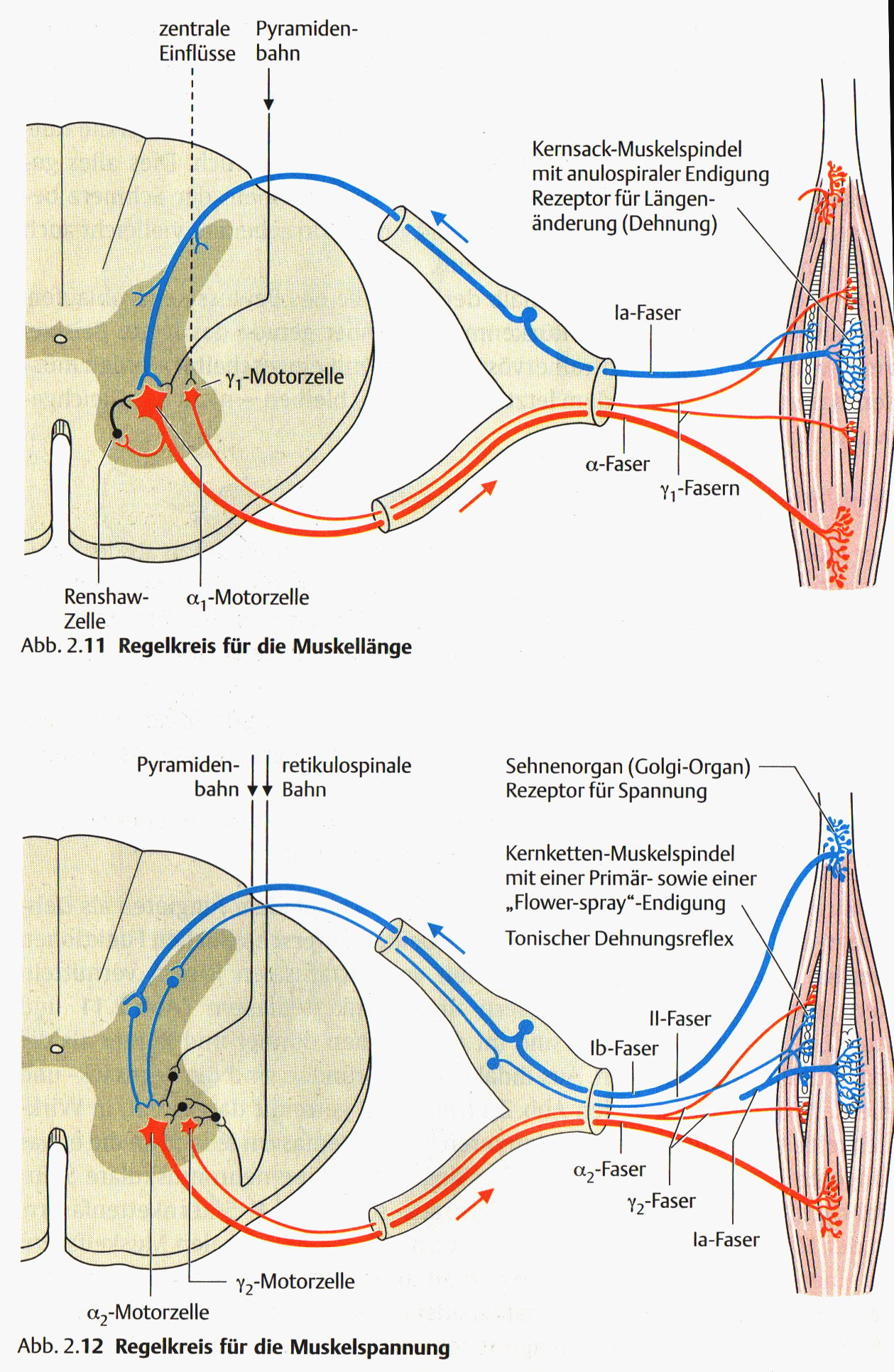 Golgi-ínorsó
Golgi ínorsó: az előbbi vázizom ínában lokalizálódik
Ib-rostok idegzik be
statikus (fesztés érzékelő)
segít az izom  feszítettségét folyamatos visszajelzései révén a fiziológiás 
     tartományon belül szabályozni

az ínorsó és izomorsó a a monosynaptikus nyújtási reflexív receptorai, de 
polisynaptikus kapcsolatokkal a 𝛾-hurkot kialakítva többrétű a szerepük:
az izomrost előfeszítettségének szabályozása
A 𝛾-motoneuronokon a KIR-ből leszálló pályarostok is végződnek (tr. reticulospinalis, tr. vestibulospinalis, tr. 
corticospinalis...). Az intrafusalis rostok előfeszítettségének fokozása a 𝛾-rostokon keresztül a mozgásszabályozás
(izomhossz automatikus beállítása, kontrakció ereje/gyorsasága - statikus/dinamikus) része.

Járás, állás, összetett koordinációt igénylő feladatok során az antigravitációs munkaizomzat nyugalmi tónusát is 
szabályozza a 𝛾-hurok.
A gamma-hurok működése
reflexközpont

1 szinapszis
ggl-sejtek
𝛂-motoneuronok
𝛾-motoneuronok
afferens
efferens
ggl-sejtek perifériás nyúlványai
(izomorsó Ia és II-es rostjai)
𝛂-motoneuronok axonjai
beállítás
visszajelzés
receptor
(izom-/ínorsó)
effektor
(munkaizomzat)
𝛾-motoneuron
axonja
izomorsó:
Ia-rostok
II-es rostok
izom megrövidülése
izom/ín megnyúlása
A KIR felől érkező utasításra a 𝛾-motoneuronok az addigi feszítettségi/nyújtási állapottól eltérő hosszúságúra is
be tudják állítani az intrafusalis rostok hosszát, aminek hatására a munkaizomzat is rövidül.